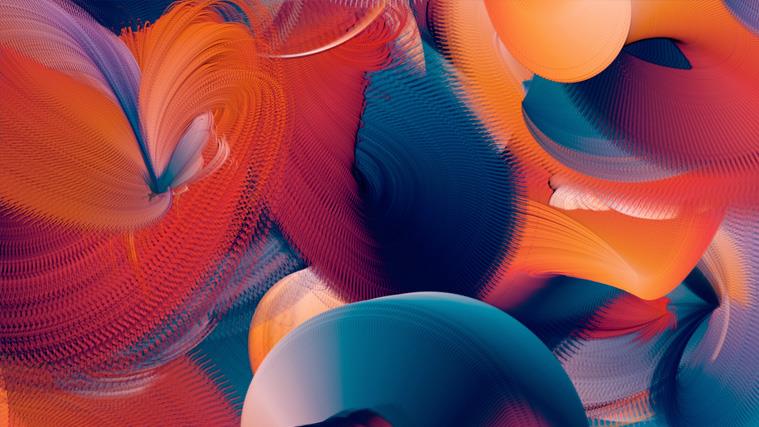 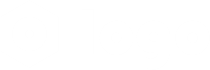 Your
Demo  Title
Insert the Subtitle of Your Presentation
Report ：freeppt7.com
XX.XX.20XX
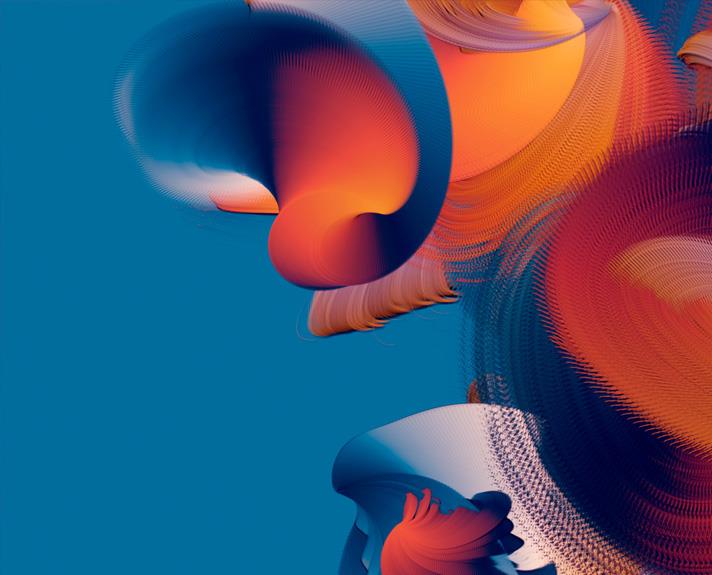 1
Add title text
Add title text
Add title text
Add title text
2
Click here to add content, content to match the title.
Click here to add content, content to match the title.
Click here to add content, content to match the title.
Click here to add content, content to match the title.
3
4
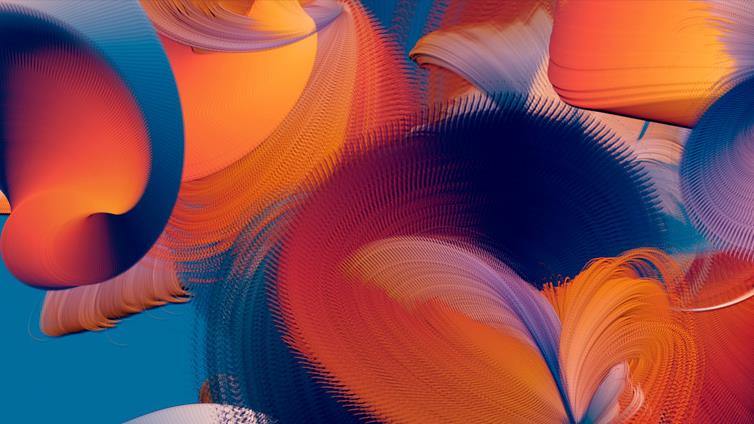 Add title text
1
Click here to add content, content to match the title.
Add title text
Click here to add content, content to match the title.
Add title text
Add title text
The user can demonstrate on a projector or computer, or presentation and make it film to be used in a wider field
The user can demonstrate on a projector or computer, or presentation and make it film to be used in a wider fieldThe user can demonstrate on a projector or computer, or presentation and make it film to be used in a wider fieldThe user can demonstrate on a projector or computer, or presentation and make it film to be used in a wider fieldThe user can demonstrate on a projector or computer, or presentation and make it film to be used in a wider field
Add title text
Click here to add content, content to match the title.
The user print the presentation and make it into a film to be user presentation
The user print the presentation and make it into a film to be user presentation
Add title text
Add title text
Add title text
The user print the presentation and make it into a film to be user presentation
Add title text
The user print the presentation and make it into a film to be user presentation
Add title text
Click here to add content, content to match the title.
Add title text
Add title text
Add title text
Add title text
Add title text
Add title text
Click here to add content, content to match the title.
Click here to add content, content to match the title.
Click here to add content, content to match the title.
Click here to add content, content to match the title.
Click here to add content, content to match the title.
Click here to add content, content to match the title.
PPT模板 http://www.1ppt.com/moban/
Add title text
Click here to add content, content to match the title.
Add title text
Add title text
Add title text
The user can demonstrate on a projector or computer, or print the presentation and make it into a film to be used in a wider field
The user can demonstrate on a projector or computer, or print the presentation and make it into a film to be used in a wider field
The user can demonstrate on a projector or computer, or print the presentation and make it into a film to be used in a wider field
Add title text
Click here to add content, content to match the title.
Add title text
Add title text
Add title text
The user can demonstrate on a projector or computer, or print the presentation and make it into a film to be used in a wider field
The user can demonstrate on a projector or computer, or print the presentation and make it into a film to be used in a wider field
The user can demonstrate on a projector or computer, or print the presentation and make it into a film to be used in a wider field
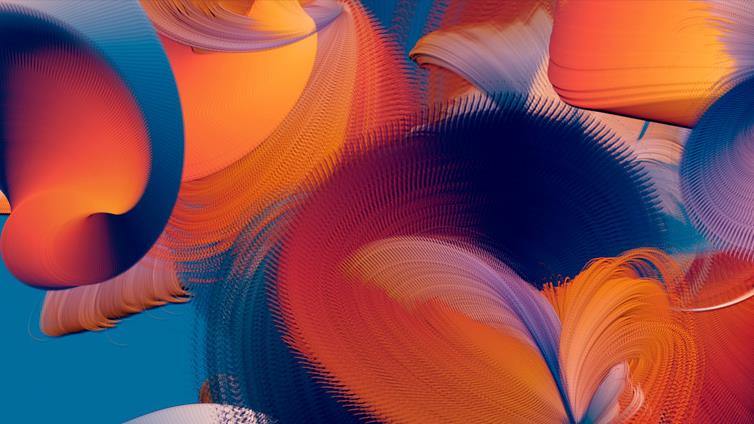 Add title text
2
Click here to add content, content to match the title.
Add title text
Click here to add content, content to match the title.
Add title text
The user print the presentation and make it into a film to be user presentation and make be used in a wider field
Add title text
Add title text
The user print the presentation and make it into a film to be user presentation and in a wider field
The user print the presentation and make it into a film to be user presentation and in a wider field
Add title text
Click here to add content, content to match the title.
Add title text
Add title text
Add title text
Add title text
The user print the presentation and make it into a it into a film to be used in a wider field
The user print the presentation and make it into a it into a film to be used in a wider field
The user print the presentation and make it into a it into a film to be used in a wider field
The user print the presentation and make it into a it into a film to be used in a wider field
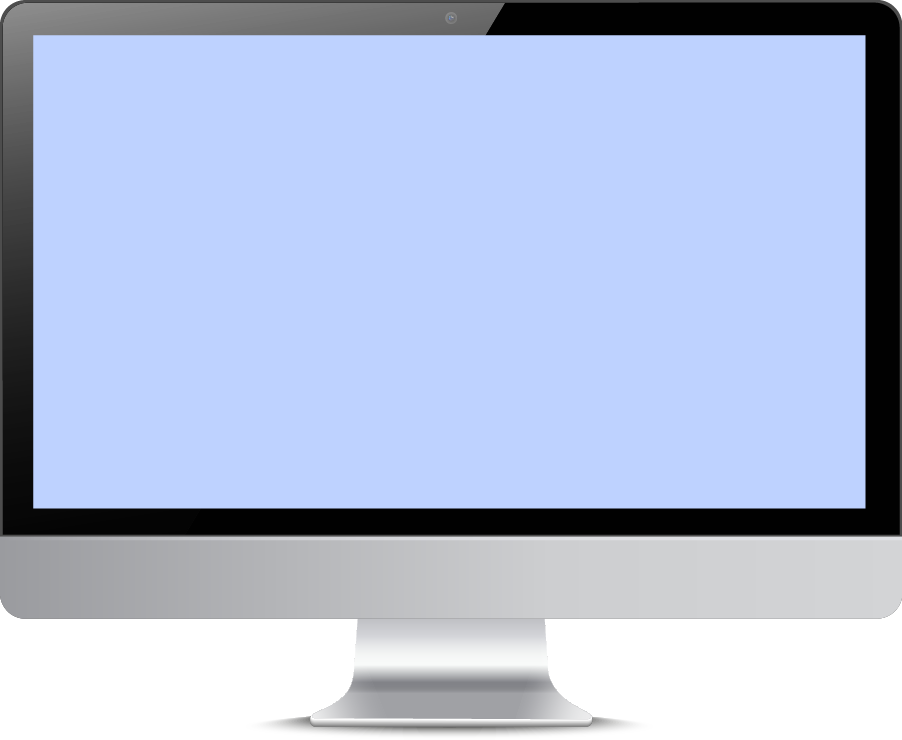 Add title text
Click here to add content, content to match the title.
30%
88%
50%
66%
Add title text
Add title text
Add title text
Add title text
The user can demonstrate on a projector or computer
The user can demonstrate on a projector or computer
The user can demonstrate on a projector or computer
The user can demonstrate on a projector or computer
Add title text
Click here to add content, content to match the title.
Click here to add content, content to match the title.  and Consonantia, there live the blind texts. Click here to add content, content to match the title. s, far from the countriesand Consonantia, there live the blind texts.
Add title text
Add title text
Add title text
Add title text
Click here to add content, content to match the title.
Click here to add content, content to match the title.
Click here to add content, content to match the title.
Click here to add content, content to match the title.
Add title text
Click here to add content, content to match the title.
keyword
keyword
keyword
keyword
keyword
keyword
Click here to add content, content to match the title.  and Consonantia, there live the blind texts. Click here to add content, content to match the title. s, far from the countriesand Consonantia, there live the blind texts.
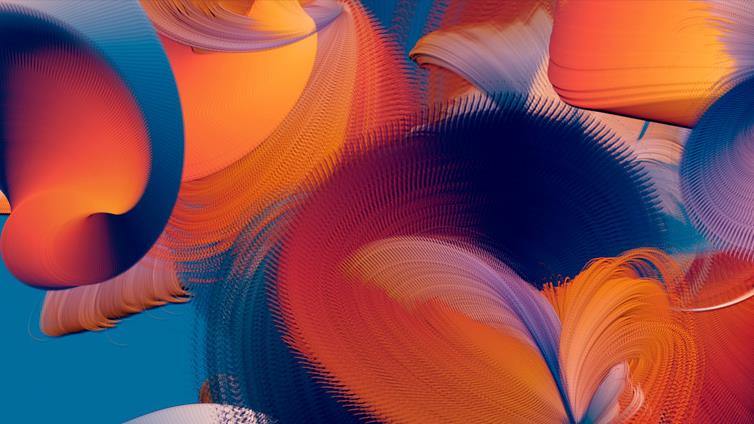 Add title text
3
Click here to add content, content to match the title.
Add title text
Click here to add content, content to match the title.
Add title text
Add title text
The user can demonstrate on a projector or computer, or print the presentation and make it into a film to be used in a wider field. Using PowerPoint, The user can demonstrate on a projector or computer, or print the presentation and make it into a film to be used in a wider field. Using PowerPoint,
The user can demonstrate on a projector or computer, or print the presentation and make it into a film to be used in a wider field. Using PowerPoint, The user can demonstrate on a projector or computer, or print the presentation and make it into a film to be used in a wider field. Using PowerPoint,
Add title text
Click here to add content, content to match the title.
Add title text
Add title text
Add title text
The user print the presentation and make it into a it into a film to be used in a wider field
The user print the presentation and make it into a it into a film to be used in a wider field
The user print the presentation and make it into a it into a film to be used in a wider field
Add title text
Click here to add content, content to match the title.
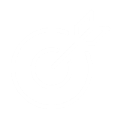 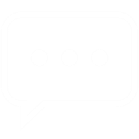 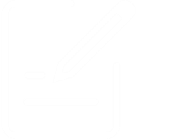 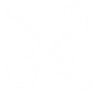 Add title text
Add title text
Add title text
Add title text
Click here to add content, content to match the title.
Click here to add content, content to match the title.
Click here to add content, content to match the title.
Click here to add content, content to match the title.
Add title text
Click here to add content, content to match the title.
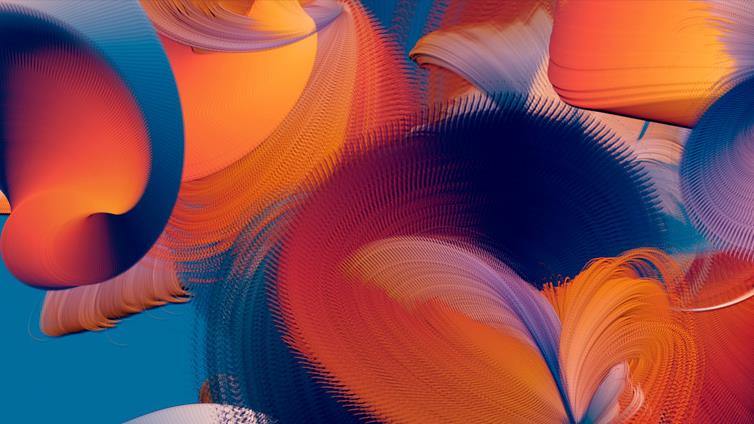 Add title text
4
Click here to add content, content to match the title.
Add title text
Click here to add content, content to match the title.
Add title text
Add title text
The user can demonstrate on a projector or computer, or print the presentation and make it into a film a wider field
The user can demonstrate on a projector or computer, or print the presentation and make it into a film a wider field
Add title text
The user can demonstrate on a projector or and make it into a film to be used in a wider fieldThe user can demonstrate on a projector or computer, or print the presentation and make it into a film to be used in a wider field
Add title text
Click here to add content, content to match the title.
The user can demonstrate on a projector or computer, or presentation and make it film to be used in a wider field
The user can demonstrate on a projector or computer, or presentation and make it film to be used in a wider field
The user can demonstrate on a projector or computer, or presentation and make it film to be used in a wider field
The user can demonstrate on a projector or computer, or presentation and make it film to be used in a wider field
Add title text
Click here to add content, content to match the title.
Add title text
Add title text
Add title text
Add title text
Click here to add content, content to match the title.
Click here to add content, content to match the title.
Click here to add content, content to match the title.
Click here to add content, content to match the title.
Add title text
Click here to add content, content to match the title.
Add title text
Add title text
Add title text
Add title text
The user print the presentation and make it into a it into a film to be used in a wider field
The user print the presentation and make it into a it into a film to be used in a wider field
The user print the presentation and make it into a it into a film to be used in a wider field
The user print the presentation and make it into a it into a film to be used in a wider field
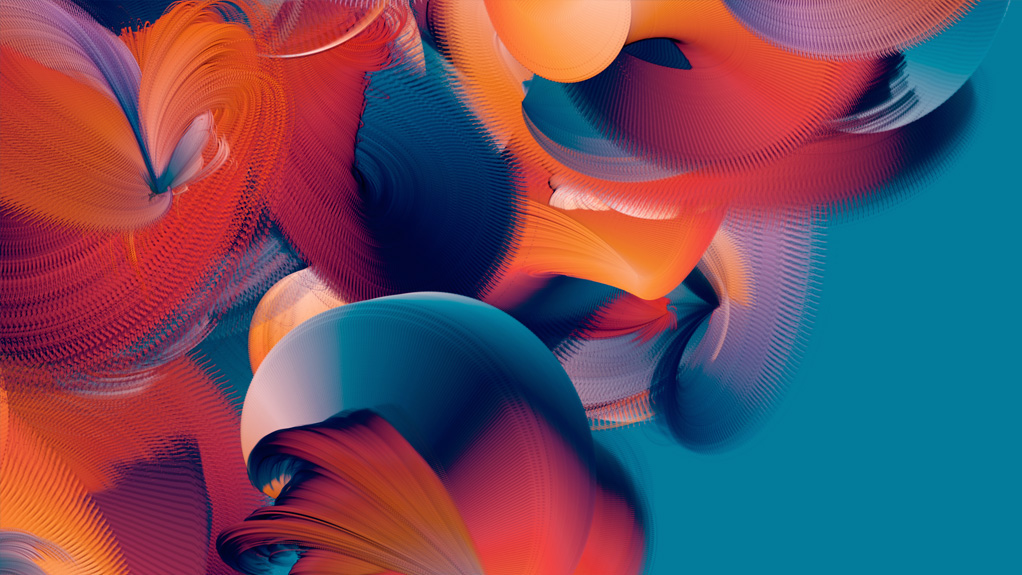 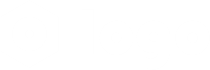 THANK YOU
Report ：freeppt7.com
XX.XX.20XX